Memória
“10 segundos de atenção”
Nível I (6 imagens)
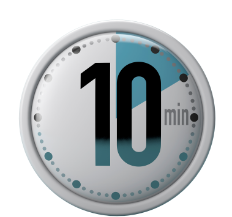 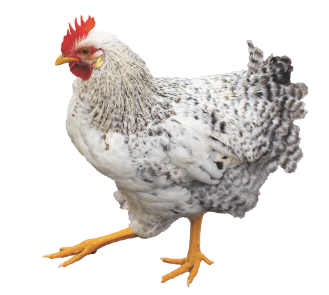 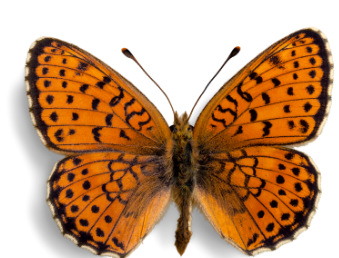 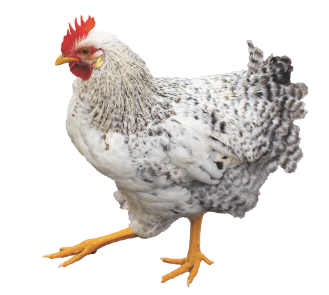 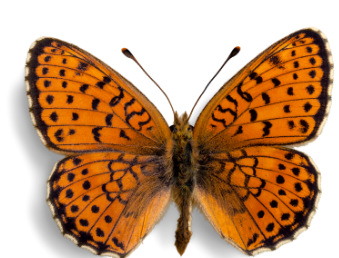 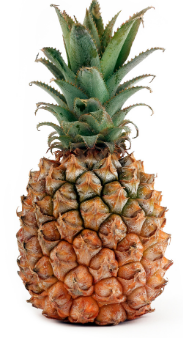 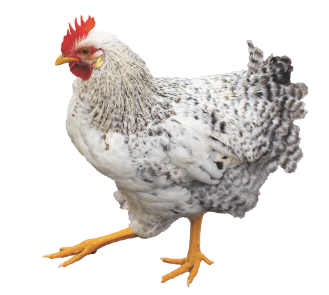 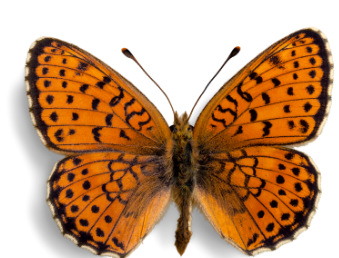 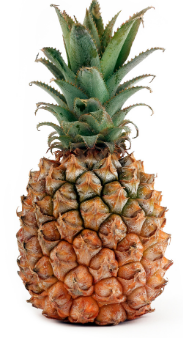 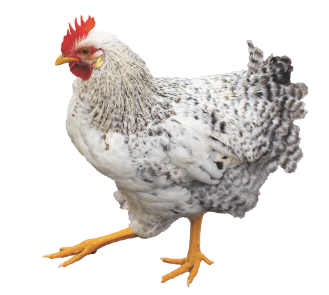 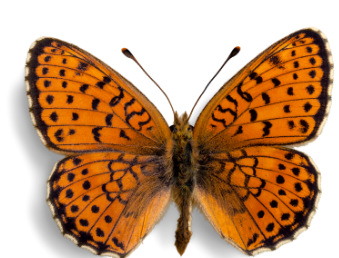 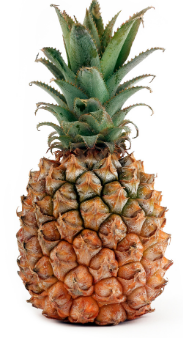 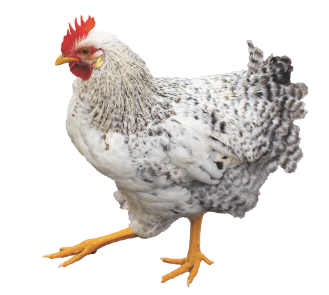 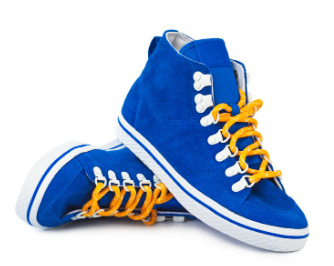 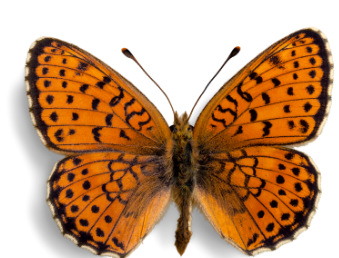 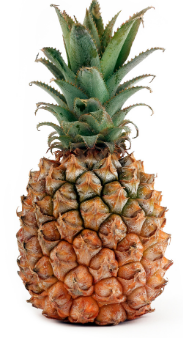 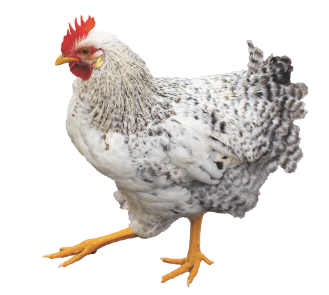 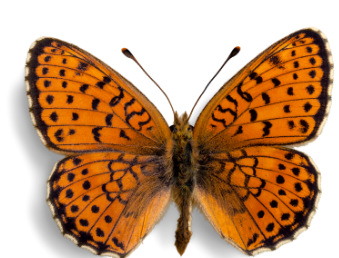 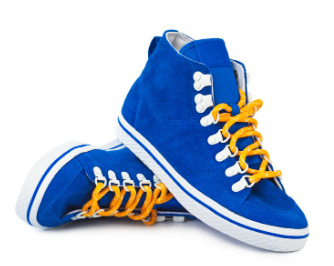 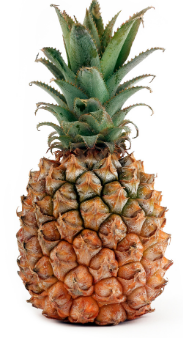 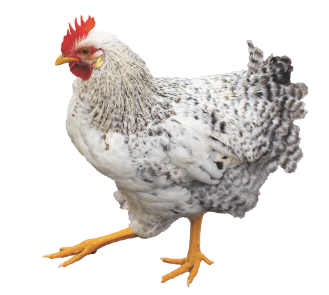 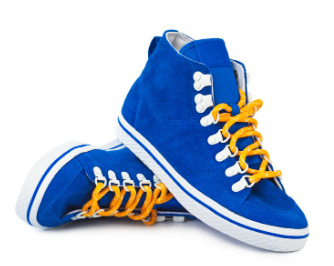 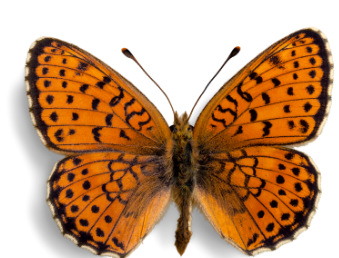 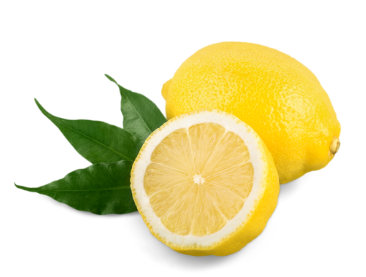 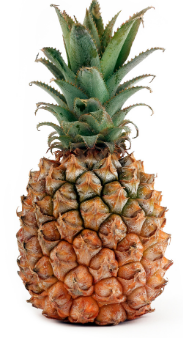 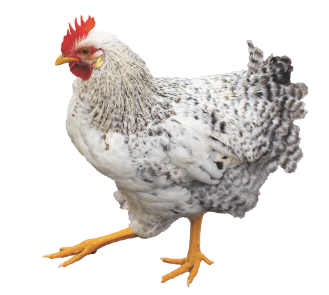 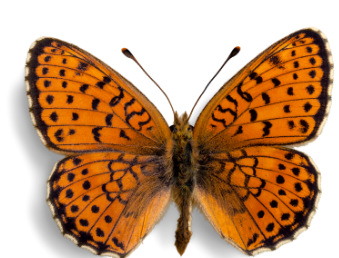 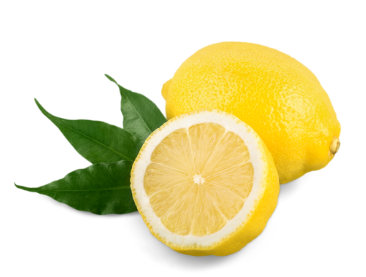 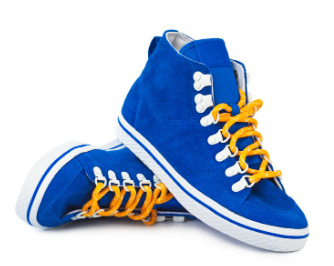 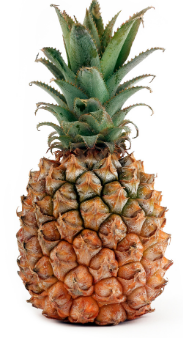 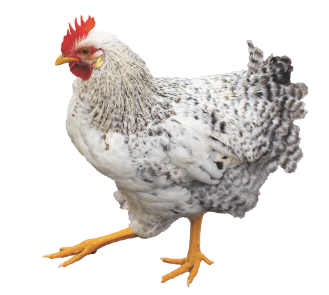 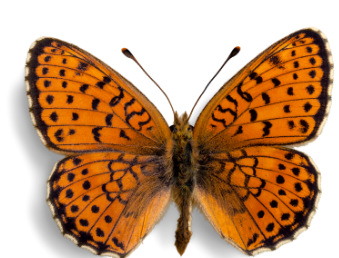 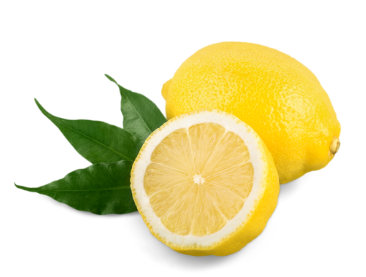 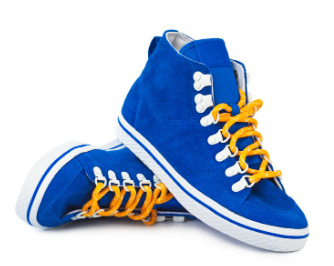 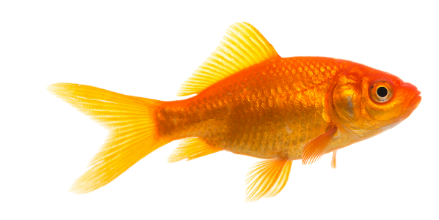 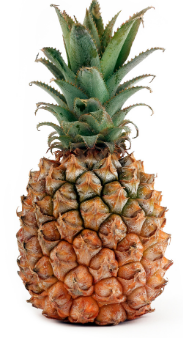 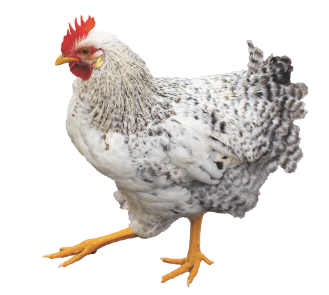 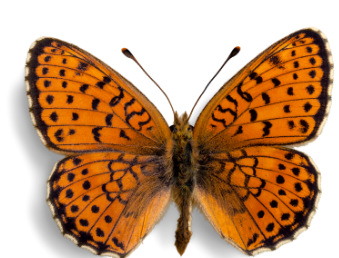 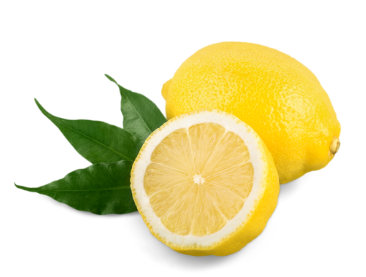 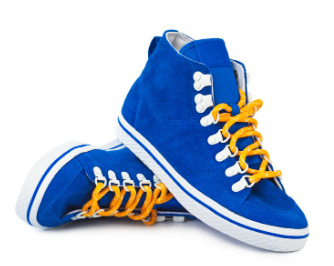 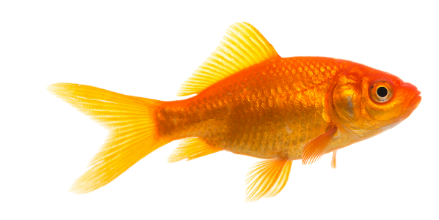 Memória
“10 segundos de atenção”
Nível I(12 imagens)
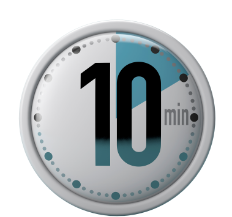 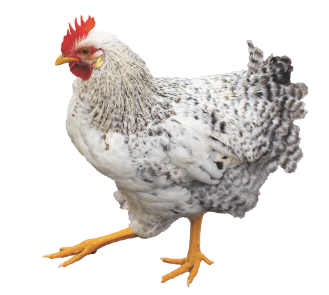 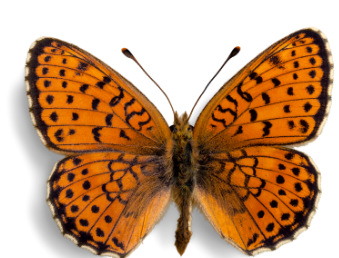 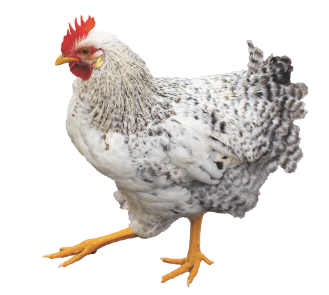 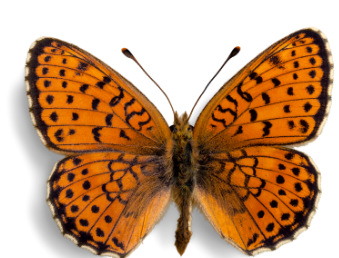 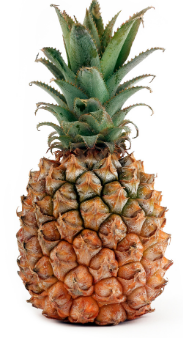 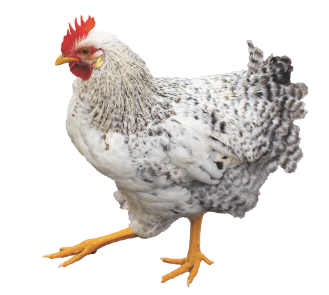 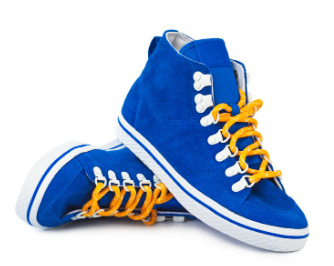 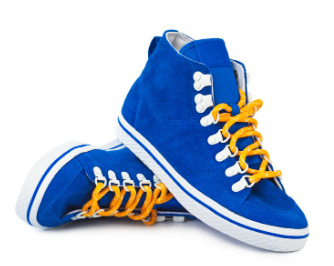 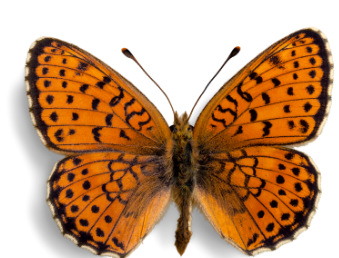 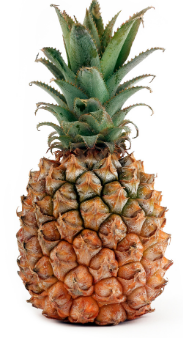 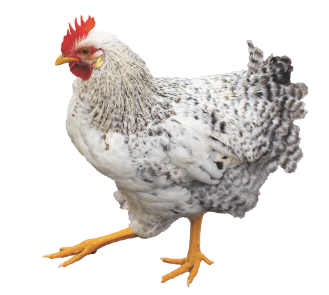 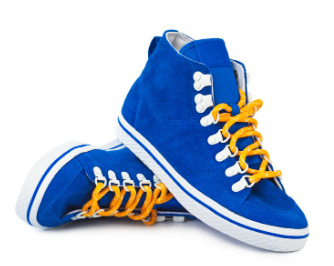 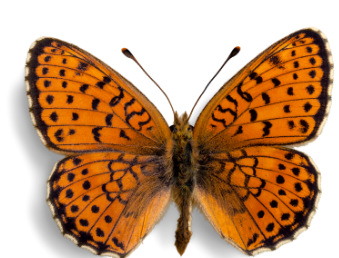 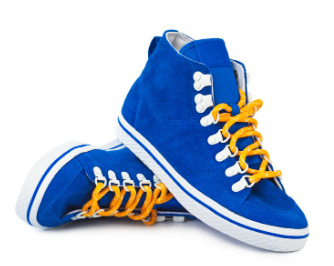 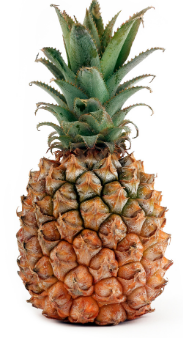 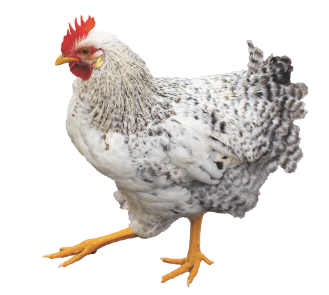 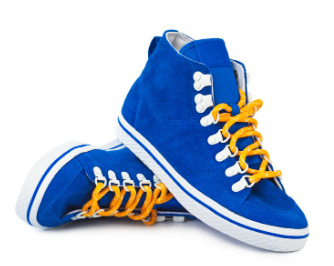 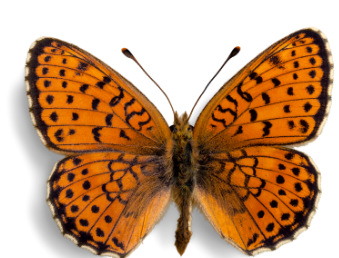 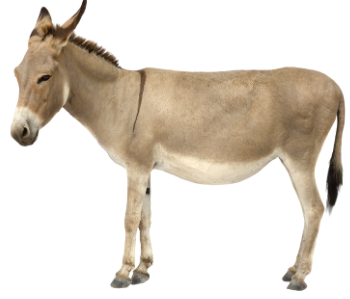 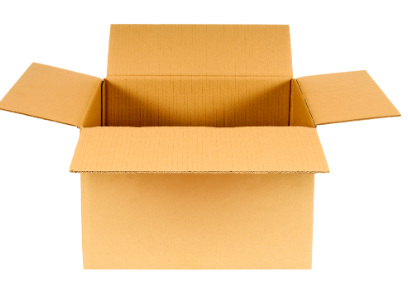 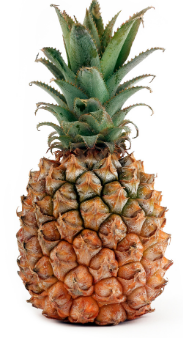 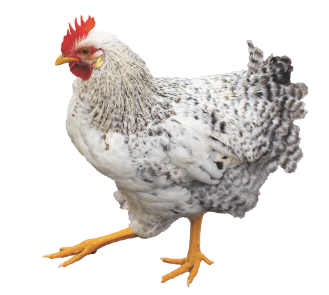 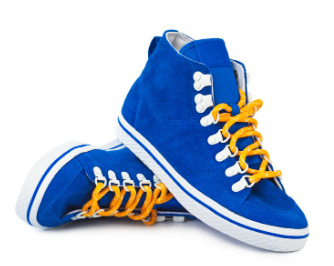 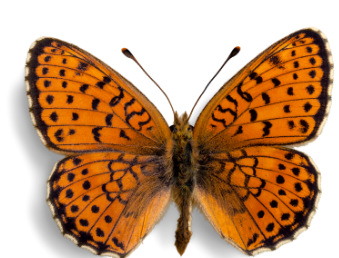 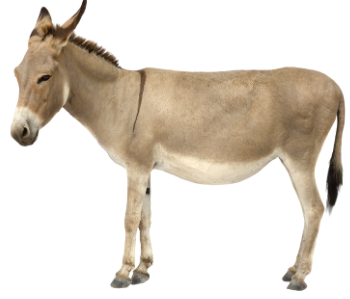 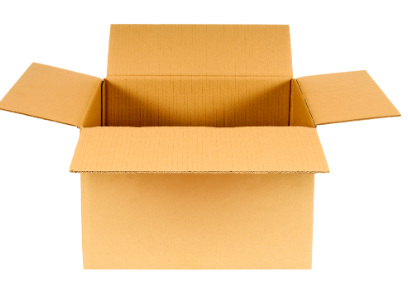 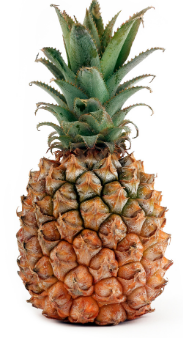 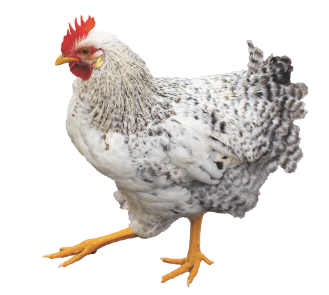 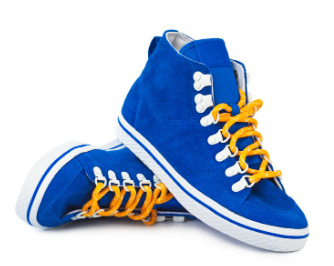 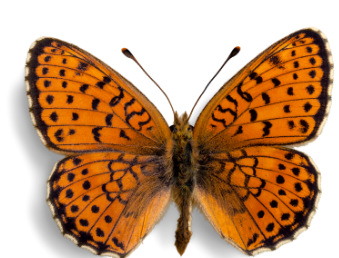 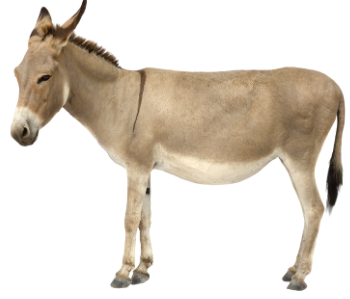 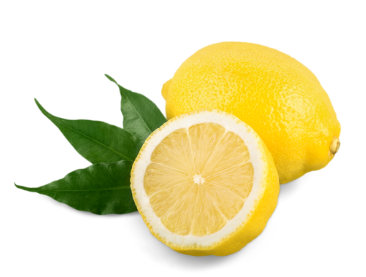 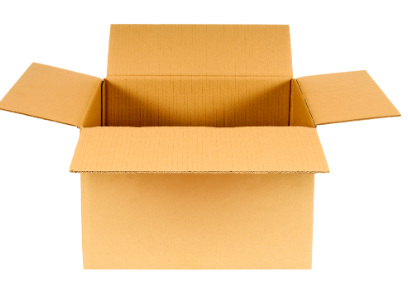 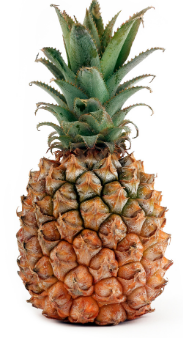 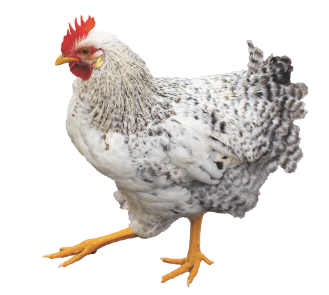 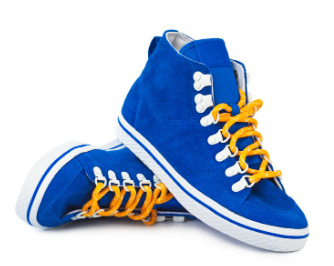 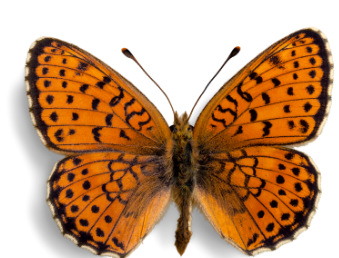 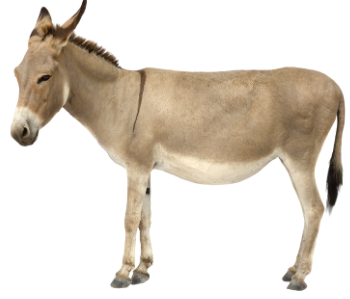 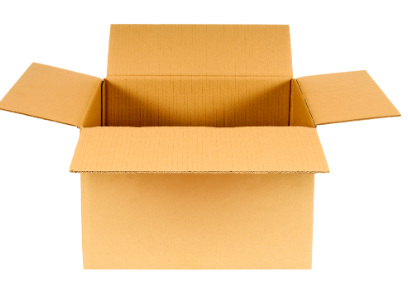 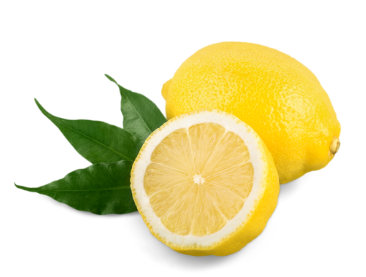 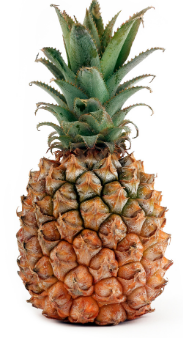 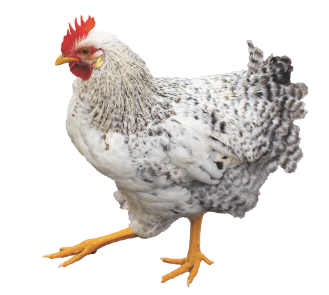 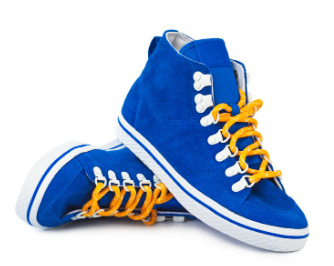 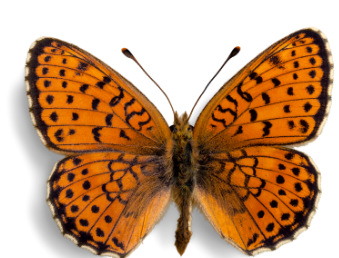 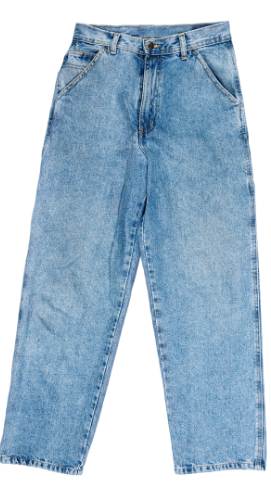 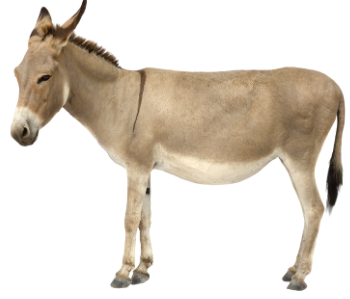 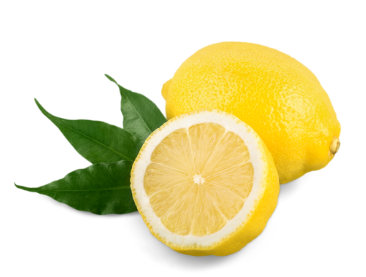 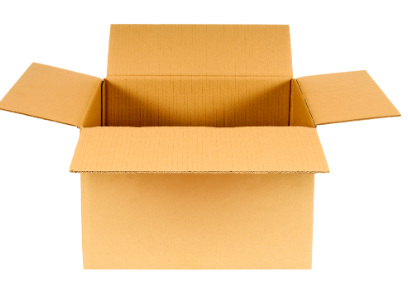 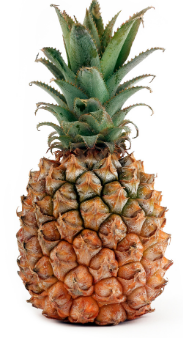 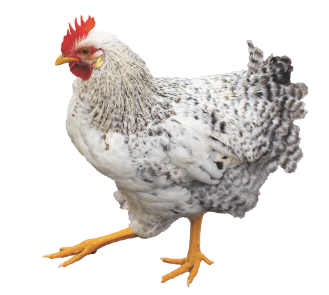 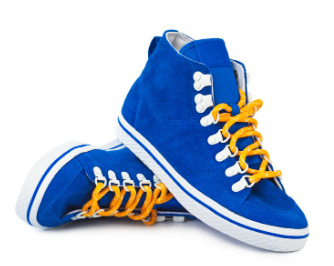 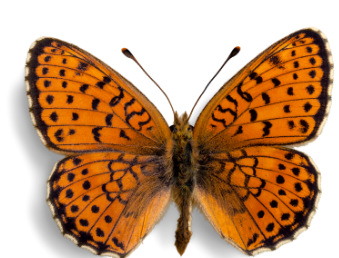 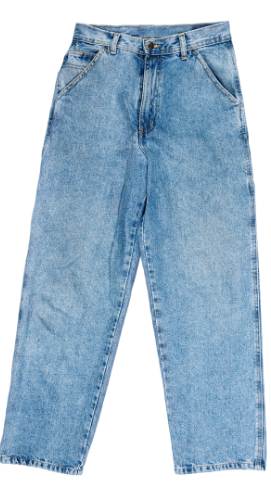 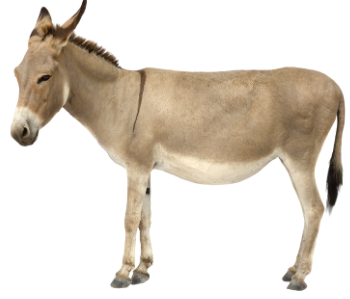 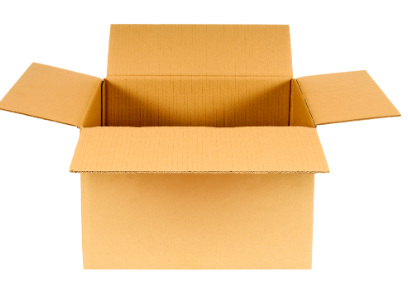 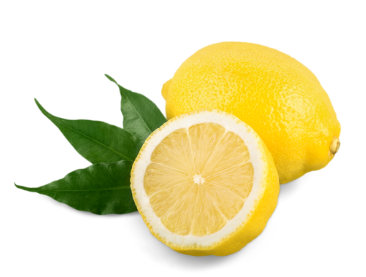 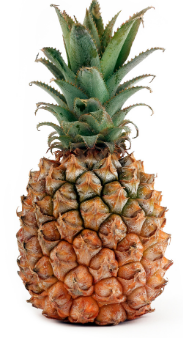 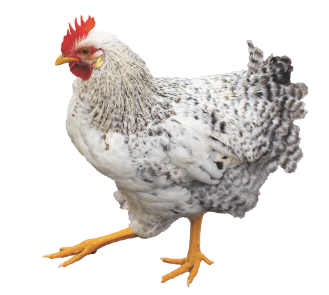 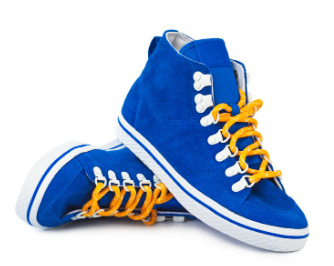 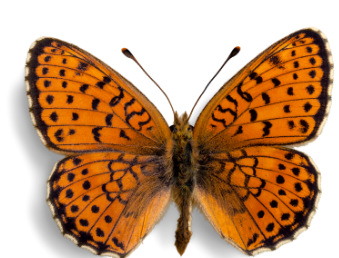 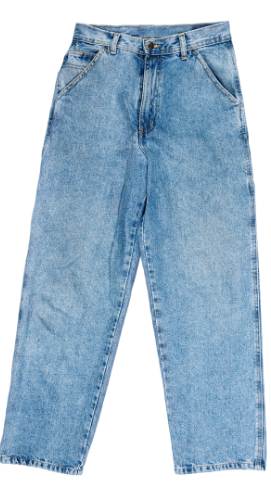 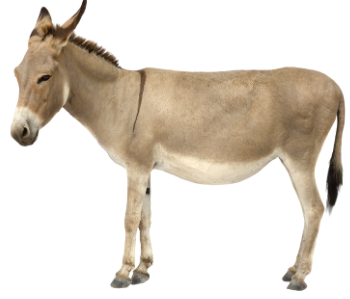 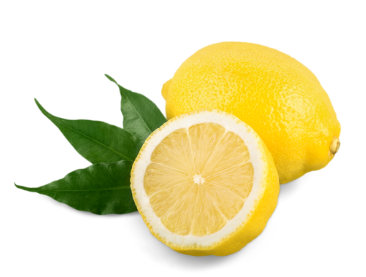 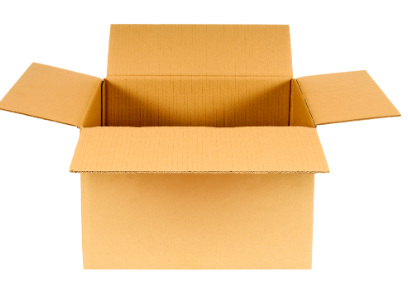 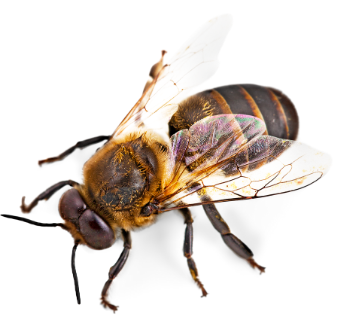 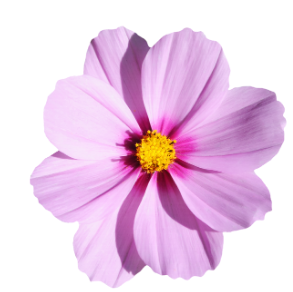 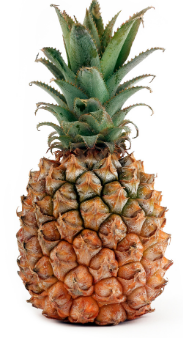 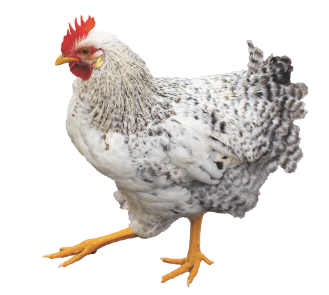 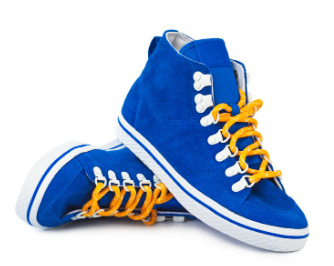 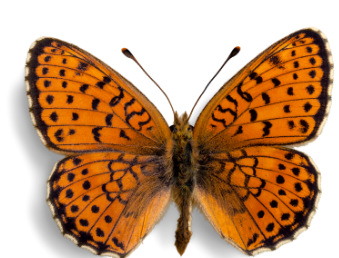 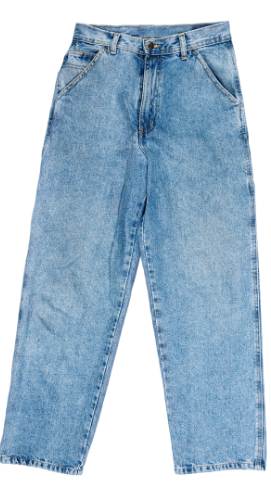 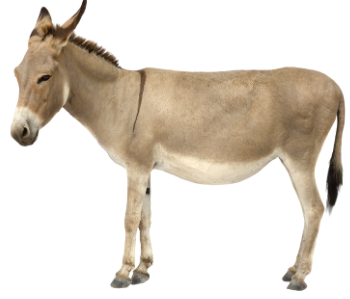 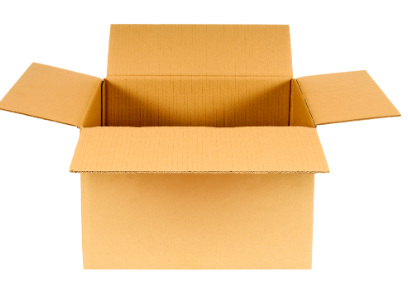 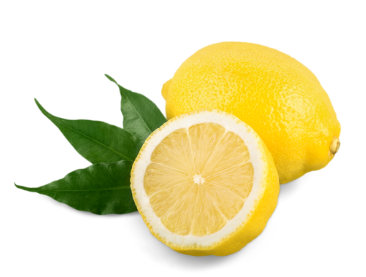 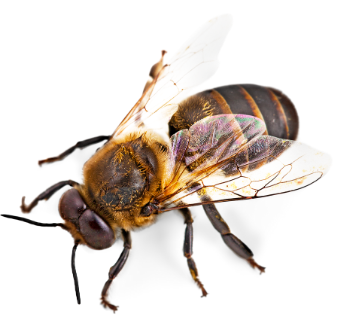 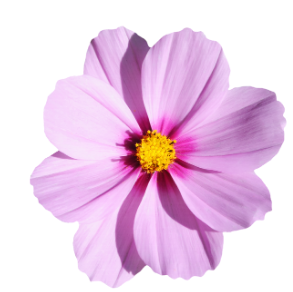 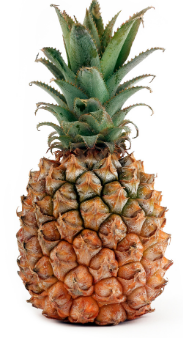 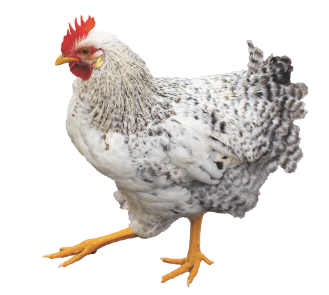 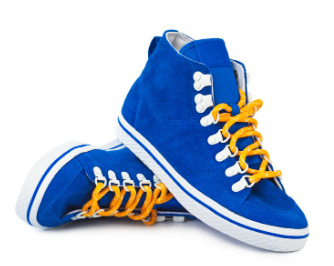 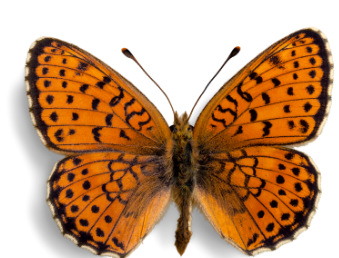 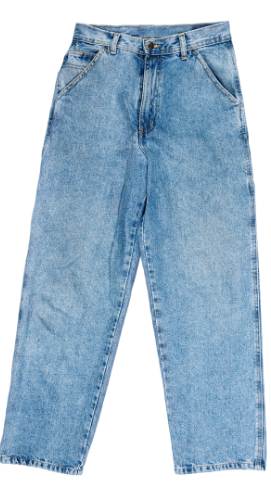 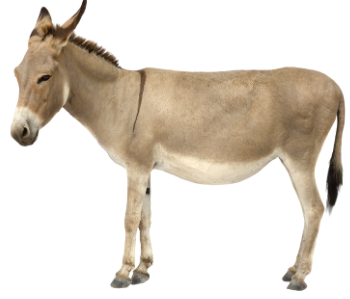 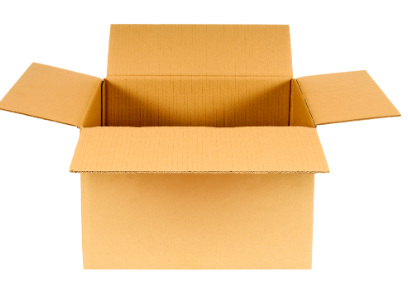 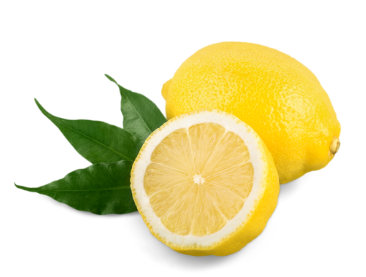 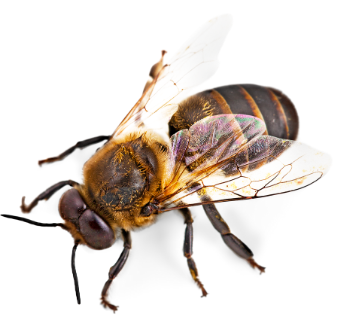 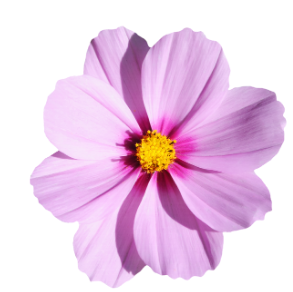 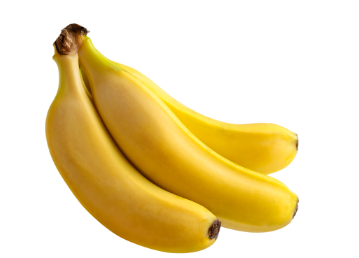 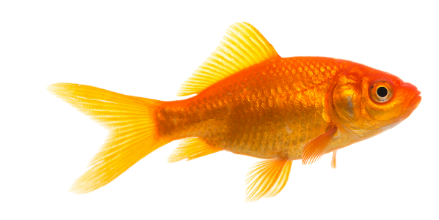 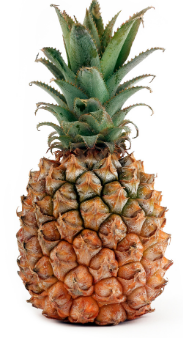 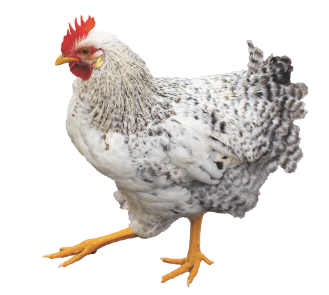 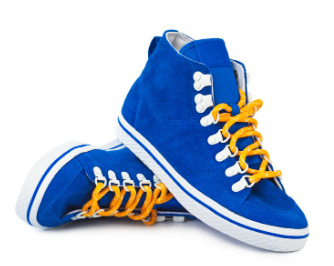 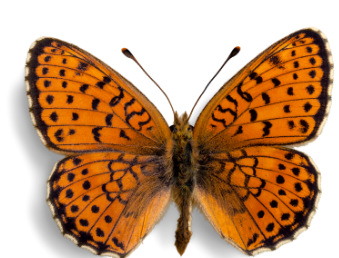 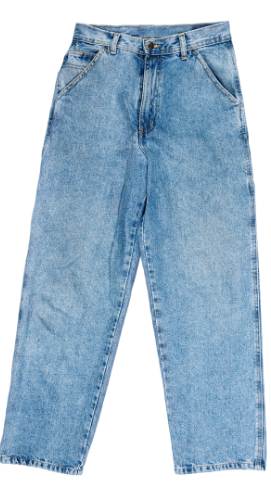 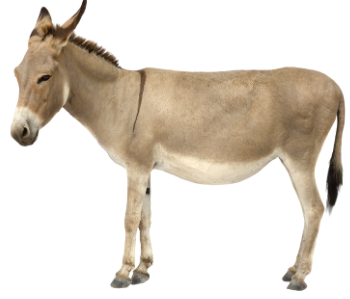 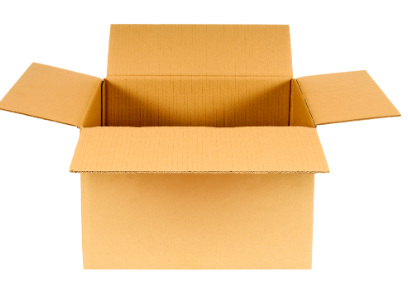 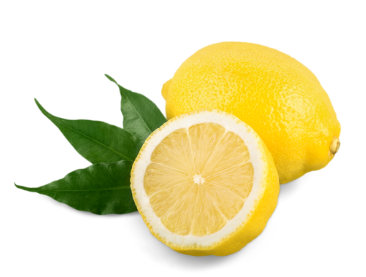 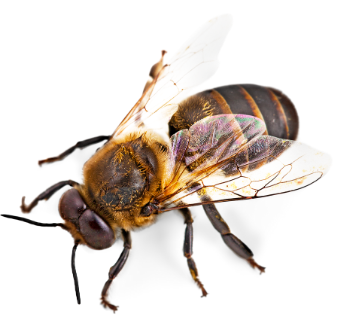 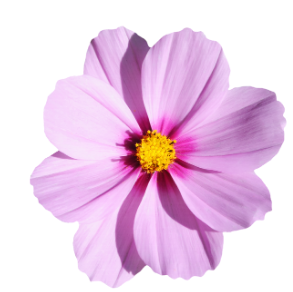 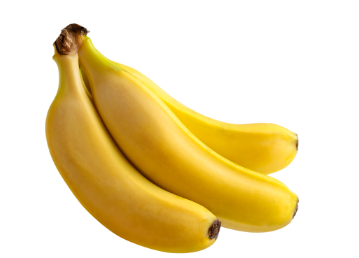 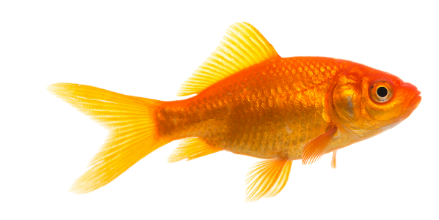 Obrigad@!!

arrobacecd@cecd.pt